I’M JANE DOE
WEB DESINGER   GRAPGIC DESIGNER   UI DESIGNER
关于我 About Me
点击此处添加简短个人介绍
关于我 About Me
点击此处添加简短个人介绍
Picture here
点击此处添加个人简介。
QQ: 123456789

Phone: +86 12345678901

Email: yidengchuangyi@ppt.com

Add: 点击此处添加联系地址

Birth: 点击此处添加出生年月

Native Place: 点击此处添加籍贯
点击此处添加文本信息。
标题数字等都可以通过点击和重新输入进行更改，顶部“开始”面板中可以对字体、字号、颜色、行距等进行修改。建议正文12号字，1.3倍字间距。
我是做什么的 What I DO?
点击此处添加你所从事的职业名称
关于我 About Me
点击此处添加你所从事的职业名称
#1
#2
#3
职业名称 1 Professional Title 1
职业名称 2 Professional Title 2
职业名称 3 Professional Title 3
点击此处对此职业进行简短介绍。顶部“开始”面板中可以对字体、字号、颜色、行距等进行修改。建议正文12号字，1.3倍字间距。
点击此处对此职业进行简短介绍。顶部“开始”面板中可以对字体、字号、颜色、行距等进行修改。建议正文12号字，1.3倍字间距。
点击此处对此职业进行简短介绍。顶部“开始”面板中可以对字体、字号、颜色、行距等进行修改。建议正文12号字，1.3倍字间距。
教育背景 Education
此处添加相关教育背景介绍
教育背景 Education
此处添加相关教育背景介绍
毕业于北京大学，获得博士学位
Graduated from Peking University with doctor’s degree
专业 | 点击此处填写专业名称
Major | Click here to add your major
2013
毕业于北京大学，获得硕士学位
Graduated from Peking University with master’s degree
专业 | 点击此处填写专业名称
Major | Click here to add your major
2010
教育背景 Education
此处添加相关教育背景介绍
毕业于北京大学，获得学士学位
Graduated from Peking University with bachelor's degree
专业 | 点击此处填写专业名称
Major | Click here to add your major
2008
毕业于人大附中
Graduated from Renmin University High School
专业 | 点击此处填写专业名称
Major | Click here to add your major
2005
工作经历 Work Experience
此处添加相关工作经历介绍
工作经历 Work Experience
此处添加相关工作经历介绍
2013-2014
点击此处添加你所在工作的公司名称
点击此处添加文本信息。
标题数字等都可以通过点击和重新输入进行更改，顶部“开始”面板中可以对字体、字号、颜色、行距等进行修改。
我的技能 My Skills
此处添加相关技能介绍
我的技能 My Skills
此处添加相关技能介绍
87%
90%
75%
99%
我的技能名称1
我的技能名称2
我的技能名称3
我的技能名称4
点击此处添加文本信息。
顶部“开始”面板中可以对字体、字号、颜色、行距等进行修改。建议正文12号字，1.3倍字间距。
点击此处添加文本信息。
顶部“开始”面板中可以对字体、字号、颜色、行距等进行修改。建议正文12号字，1.3倍字间距。
点击此处添加文本信息。
顶部“开始”面板中可以对字体、字号、颜色、行距等进行修改。建议正文12号字，1.3倍字间距。
点击此处添加文本信息。
顶部“开始”面板中可以对字体、字号、颜色、行距等进行修改。建议正文12号字，1.3倍字间距。
我的作品 See My Portfolio
此处添加相关作品介绍
我的作品 See My Portfolio
此处添加相关技能介绍
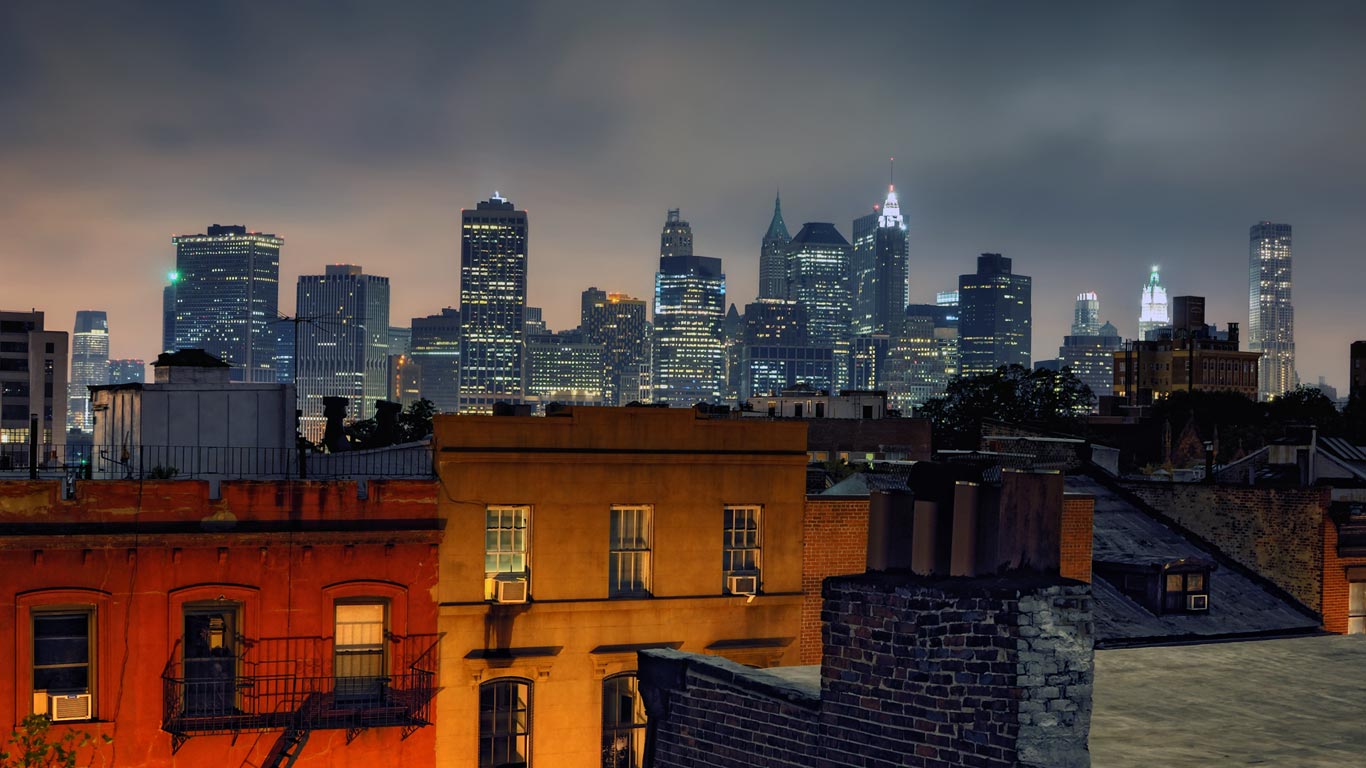 THANK YOU!
WEB DESINGER   GRAPGIC DESIGNER   UI DESIGNER
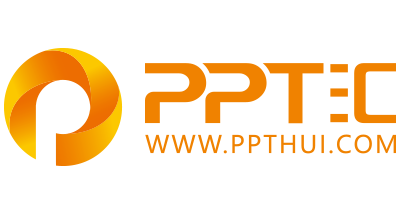 上万精品PPT模板全部免费下载
PPT汇    www.ppthui.com
PPT模板下载：www.ppthui.com/muban/            行业PPT模板：www.ppthui.com/hangye/
工作PPT模板：www.ppthui.com/gongzuo/         节日PPT模板：www.ppthui.com/jieri/
PPT背景图片： www.ppthui.com/beijing/            PPT课件模板：www.ppthui.com/kejian/
[Speaker Notes: 模板来自于 https://www.ppthui.com    【PPT汇】]
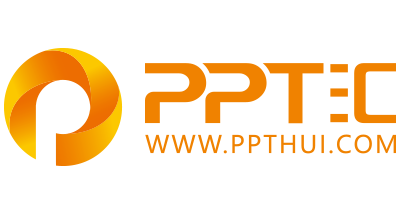 10000+套精品PPT模板全部免费下载
www.ppthui.com
PPT汇

PPT模板下载：www.ppthui.com/muban/            行业PPT模板：www.ppthui.com/hangye/
工作PPT模板：www.ppthui.com/gongzuo/         节日PPT模板：www.ppthui.com/jieri/
党政军事PPT：www.ppthui.com/dangzheng/     教育说课课件：www.ppthui.com/jiaoyu/
PPT模板：简洁模板丨商务模板丨自然风景丨时尚模板丨古典模板丨浪漫爱情丨卡通动漫丨艺术设计丨主题班会丨背景图片

行业PPT：党政军事丨科技模板丨工业机械丨医学医疗丨旅游旅行丨金融理财丨餐饮美食丨教育培训丨教学说课丨营销销售

工作PPT：工作汇报丨毕业答辩丨工作培训丨述职报告丨分析报告丨个人简历丨公司简介丨商业金融丨工作总结丨团队管理

More+
[Speaker Notes: 模板来自于 https://www.ppthui.com    【PPT汇】]